METAL
PRIZ
INNOVATE TRADITION WITH STYLE
TRADITIONAL
REVOLUTIONARY
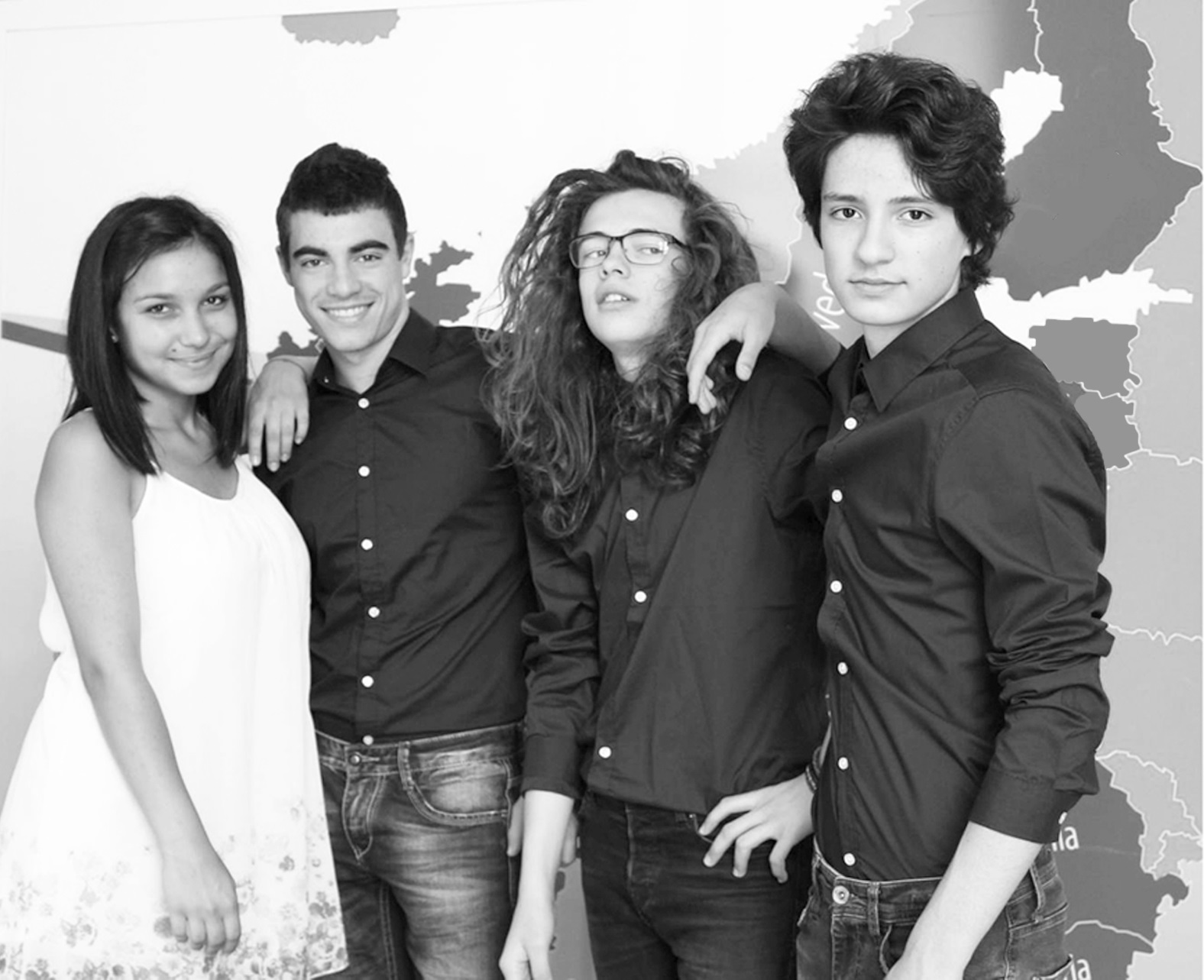 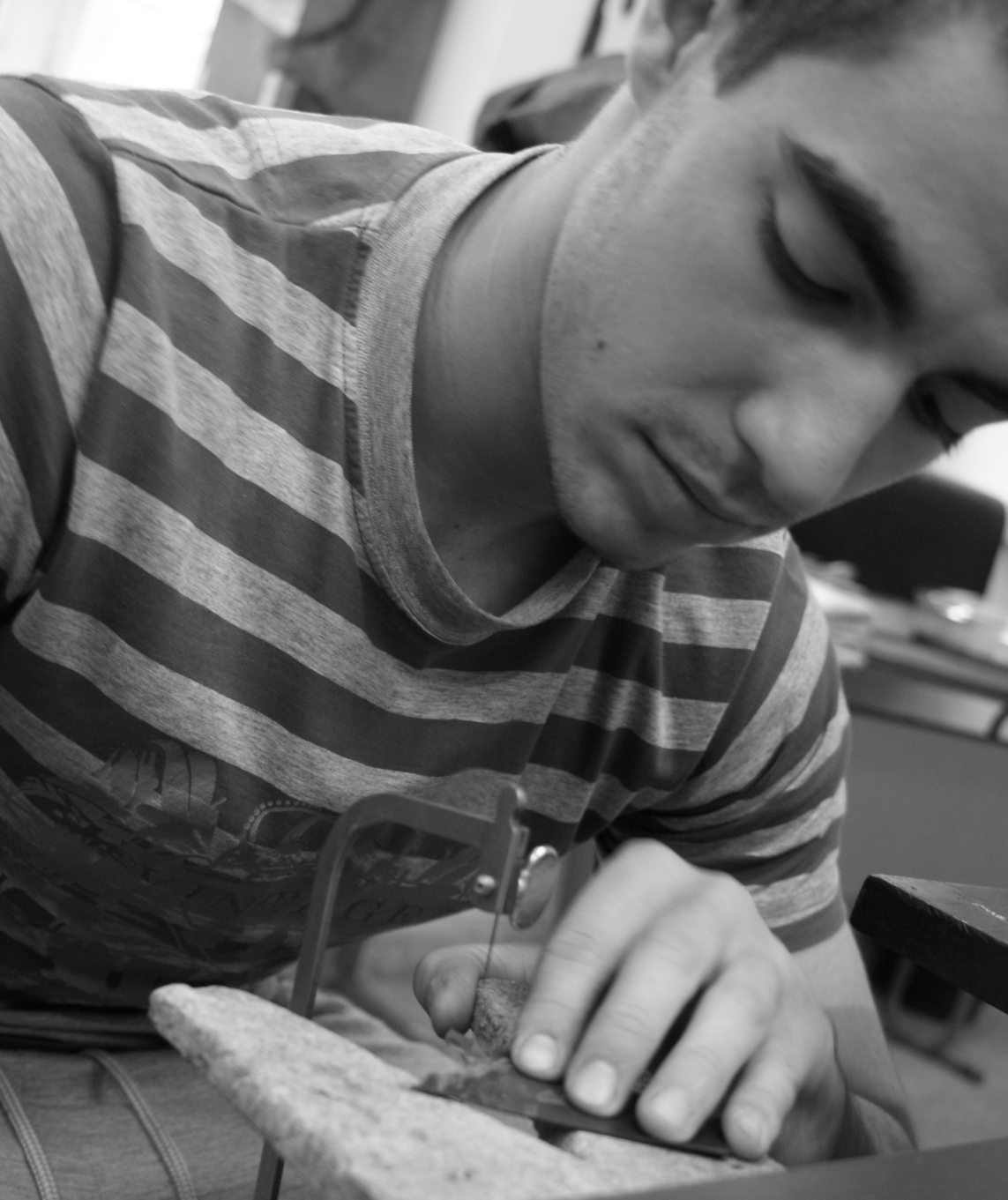 INNOVATIVE
CLASSIC
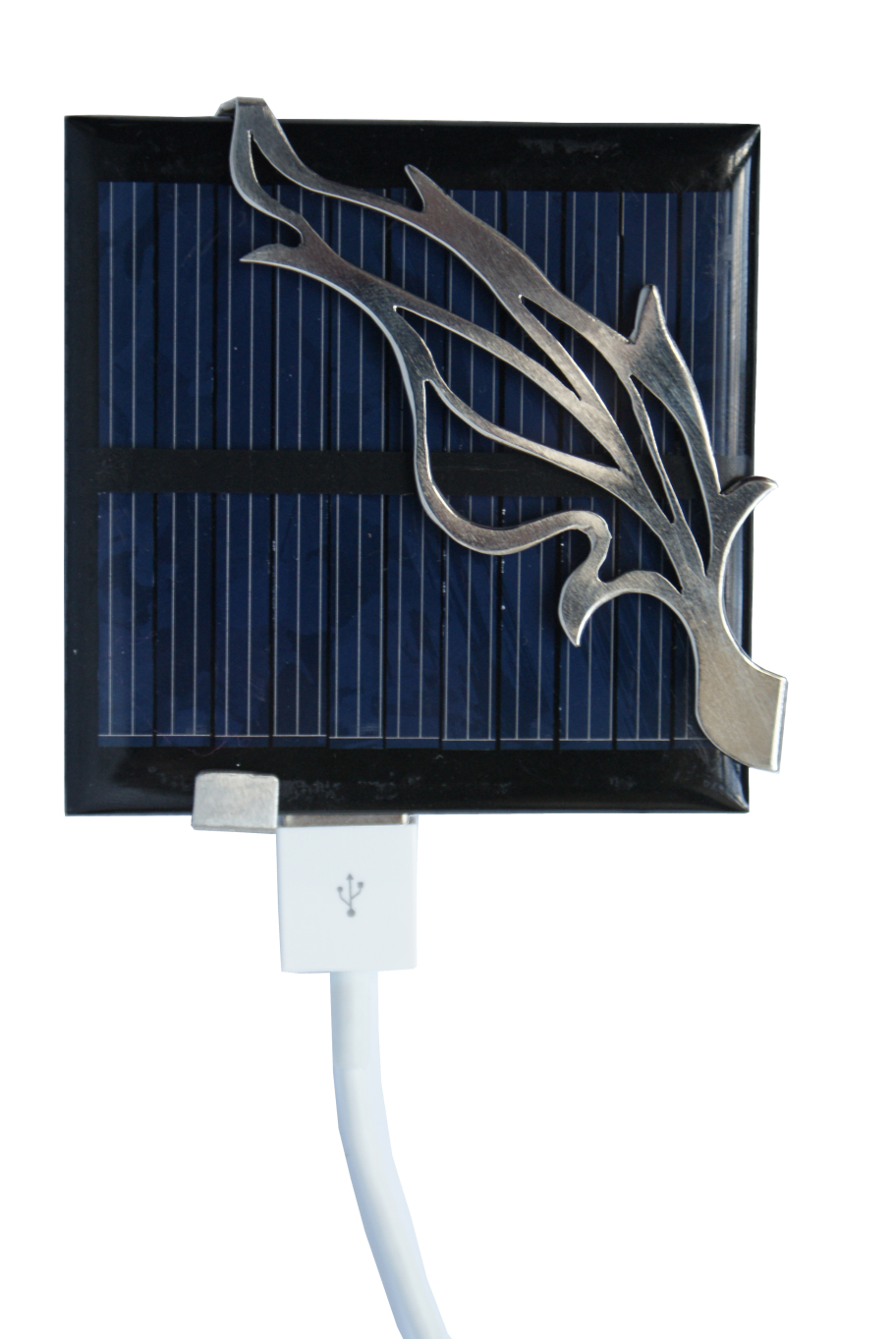 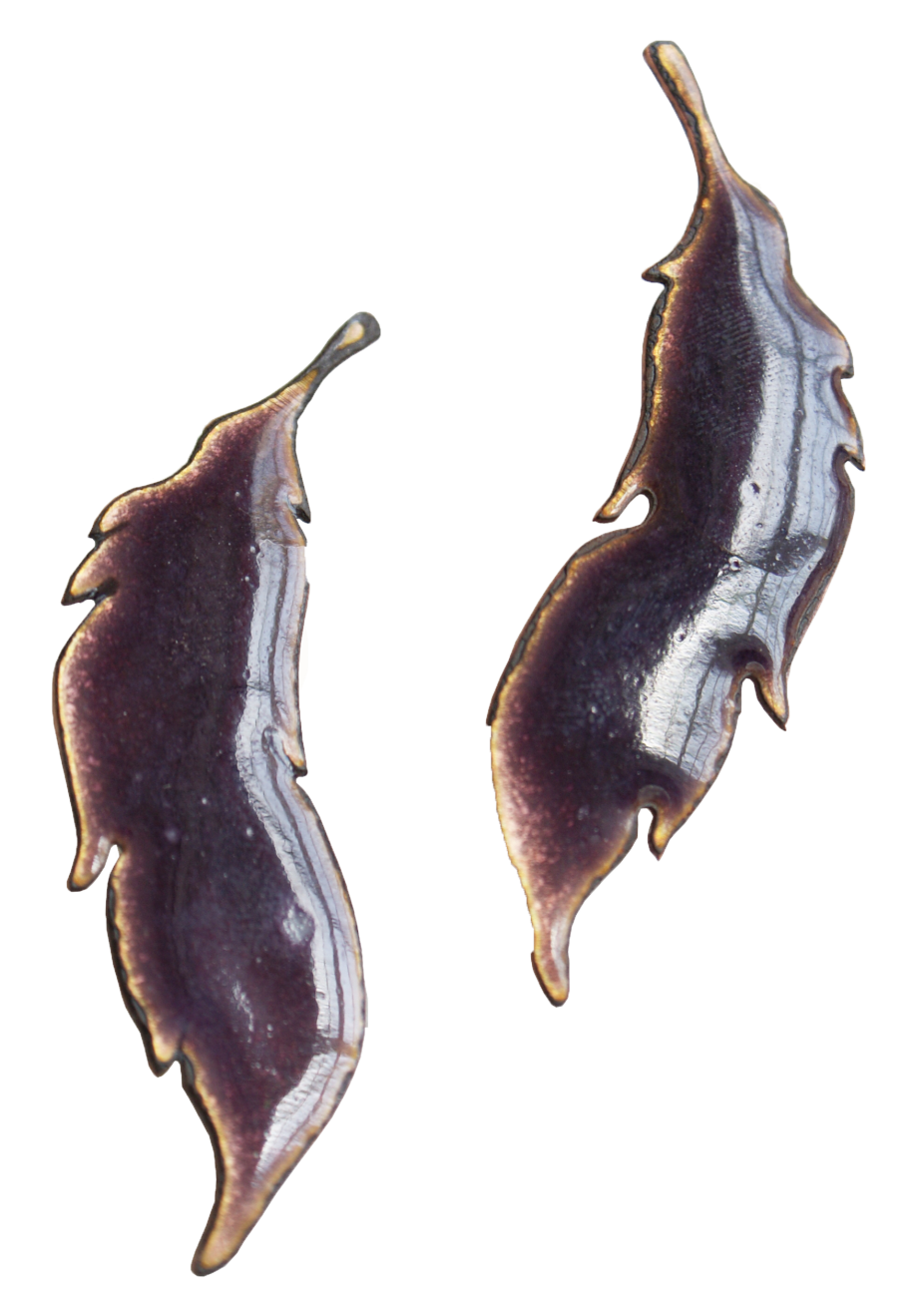 PRACTICAL
BEAUTIFUL
42
42,000
56.5%
€1,065
€1,500,000
€226
€250,000
2015
2020
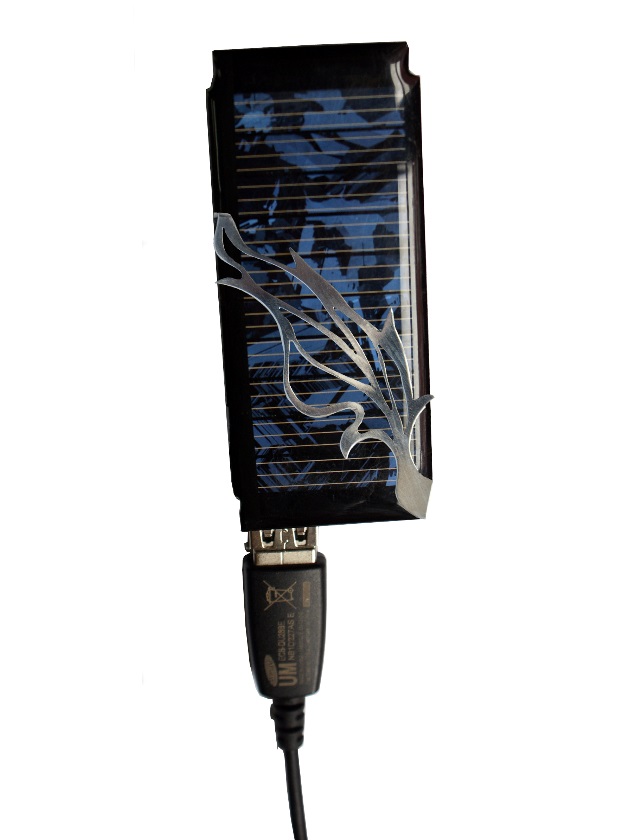 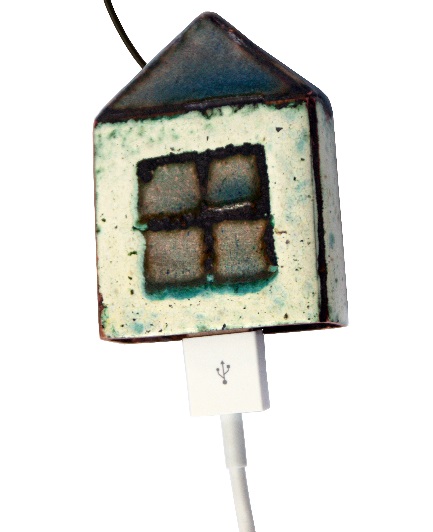 METAL
PRIZ
Innovative

Revolutionary

Practical
Classic

Traditional

Beautiful
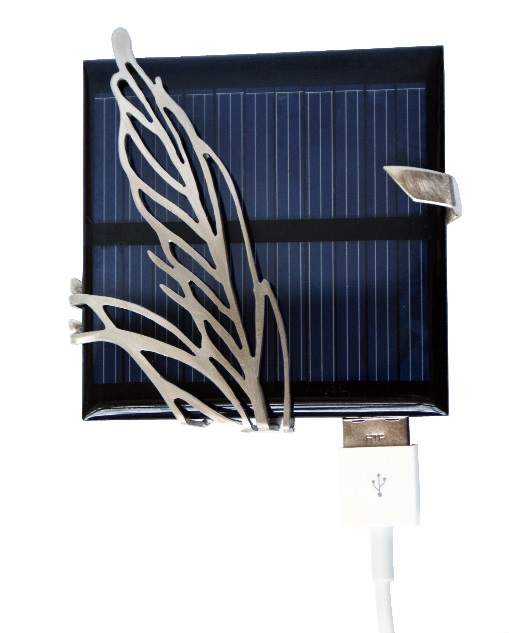 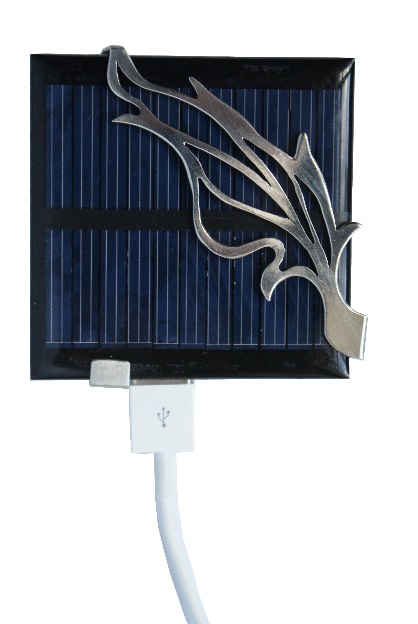 Eco friendly
METAL
PRIZ
metalpriz.com
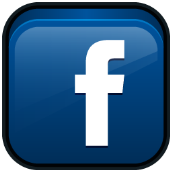 Facebook.com/metalpriz2014
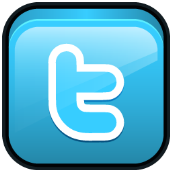 Twitter.com/metalpriz